Artificial Intelligence
CS482, CS682, MW 1 – 2:15, SEM 201, MS 227
Prerequisites: 302, 365
Instructor: Sushil Louis, sushil@cse.unr.edu, http://www.cse.unr.edu/~sushil
Constraint satisfaction problems
Constraints on the values of variables that define system state 
What’s new
State is no longer a black box
Previously all you could do with states was
Test if two states were the same
Tell if a state was a goal state
Now: State space is defined by the values of a set of variables
Each variable’s set of values is the variable’s domain
There can be 
Unary
Binary
Path
Constraints
CSP
Find values of variables that satisfy all problem constraints
How?
Search, of course
Can we use any search method?
Hmm, some intuition from considering specific problems will help
Three colour problem
Neighboring regions cannot have the same color
                 Colors = {red, blue, green}
Consider using a local search
- 3 to the power 7 possible states = 2187
But not all states are legal
For example: {r, r, r, r, r, r, r} is NOT legal because it violates our constraint


Suppose we do sequential assignment of values to variables
Assign r (say) to WA then we can immediately reduce the number of possible values for NT and SA to be {g, b}, and if we chose NT = {g}, then SA has to be {b}.
Propagation of constraints
g
r
g
?, ?, ?
r
b
b
?, ?, ?
?, ?, ?
?, ?, ?
Types
Discrete finite domains
Map coloring, scheduling with time limits
Can enumerate all legal value combinations (that specify constraints)
Discrete infinite domains
Ex: Variable values can be the set of integers
Needs a constraint language to specify constraints
We have solutions for linear constraints over integers 
We can prove that no algorithm exists for solving general nonlinear constraints over integers
Continuous domains
Hubble telescope scheduling is continuous over time and must obey a variety of astronomical, precedence, and power constraints
Linear programming  poly time algorithms
Types
Unary constraints
Truck height < 14 feet
Binary constraints
WA != SA
Cryptarithmetic puzzles
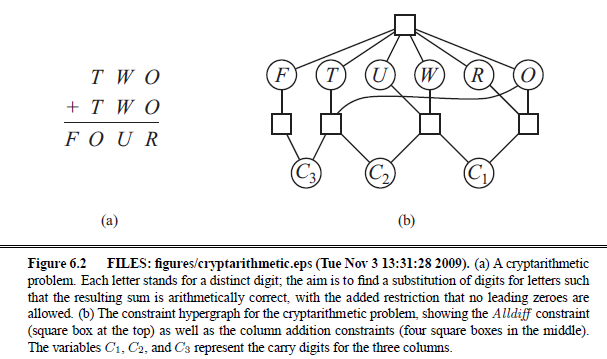 Wouldn’t it be nice to have a constraint propagation algorithm?
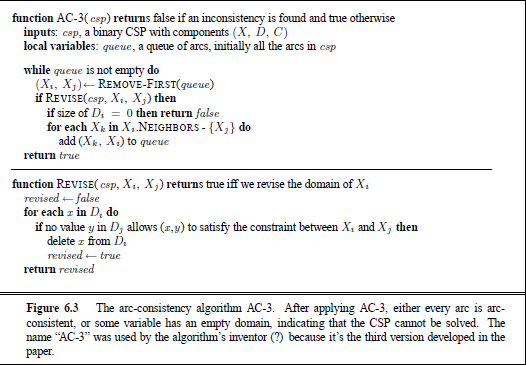 Properties
Node consistency (unary)
Arc consistency (binary)
Network arc consistency (all arcs are consistent)
ACS3 is the most popular arc consistency algorithm
Fails quickly if no consistent set of values found
Start:
Considers all pairs of arcs
If making an arc (xi, xj) consistent causes domain reduction
Add all neighboring arcs that go to xi to set of arcs to be considered
Success leaves a much smaller search space for search
Domains will have been reduced
Suppose n variables, max domain size is d, then complexity is O(cd^3) where c is number of binary constraints
More constraint types and approaches
Path (triples)
Global constraints (n variables)
Special purpose algorithms (heuristics)
Alldiff constraints (Sudoku)
Remove any variable with singleton domain
Remove that value from the domains of all other variables
Repeat
While 
singletons values remain
No domains are empty
Not more variables than domain values 
Resource constraints (Ex: Atmost 100)
Bounds and bounds propagation
Search
Constraints have been met and propagated
But the problem still remains to be solved (multiple values in domains)
Search through remaining assignments 
For CSPs Backtracking search is good
Choose a value for variable, x
Choose a subsequent legal value for next variable, y
Backtrack to x if no legal value found for y
Australia coloring
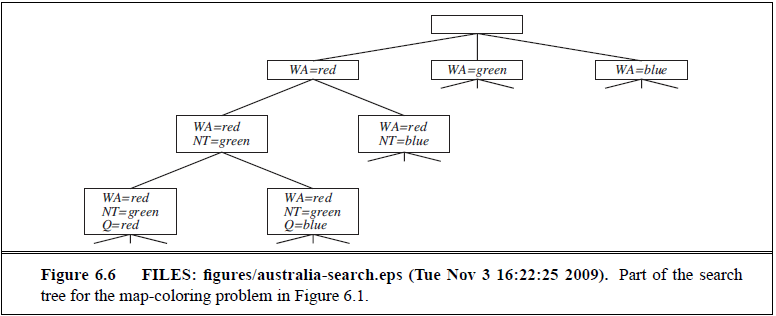 Backtracking search algorithm
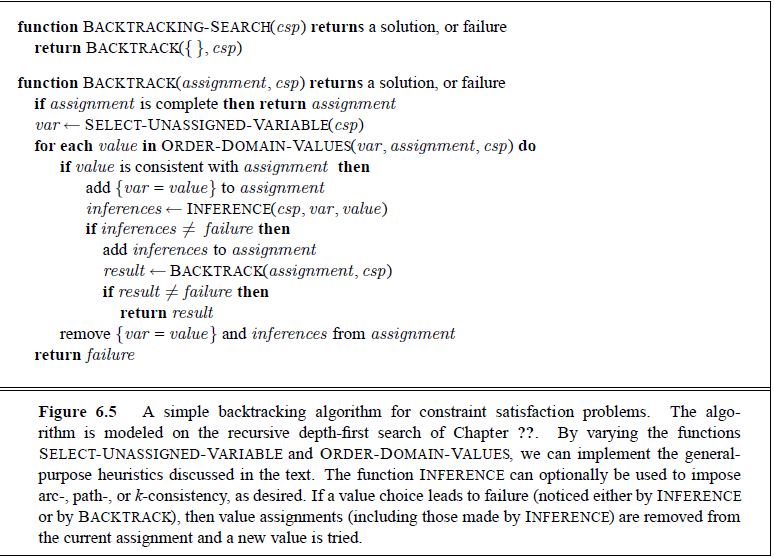 Local search for CSPs
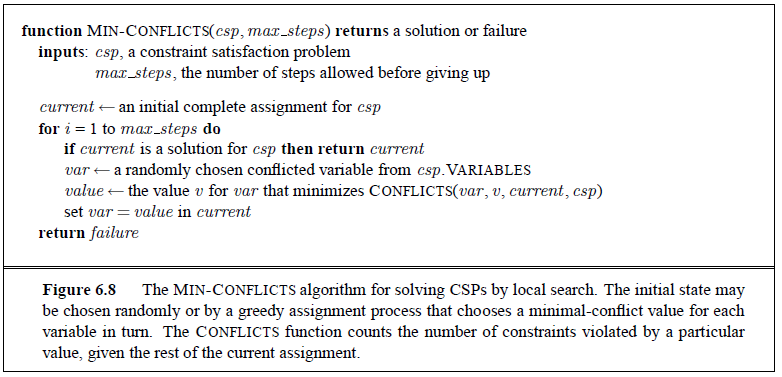 SudoKu
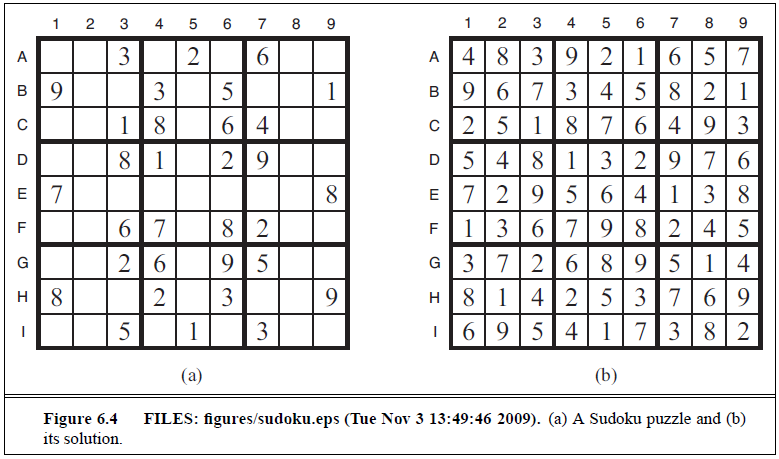